স্বাগতম
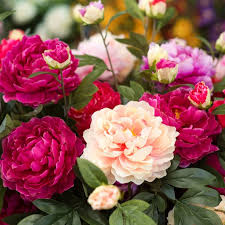 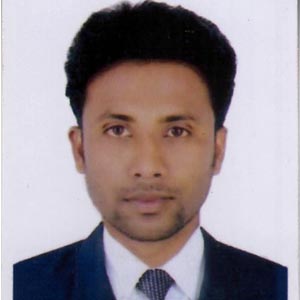 পরিচিতি
মোঃ মজিবুর রহমান
সহকারী শিক্ষক ( ব্যবসায় শিক্ষা )
দোল্লাই নোয়াবপুর আহসান উল্যাহ উচ্চ বিদ্যালয়
চান্দিনা, কুমিল্লা ।
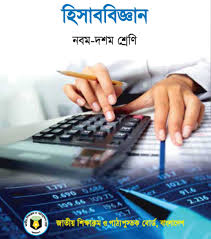 শ্রেনি-নবম ও দশম
বিষয়- হিসাব বিজ্ঞান 
অধ্যায়- দ্বিতীয়
নিচের ছবিগুলোর দিকে লক্ষ কর-
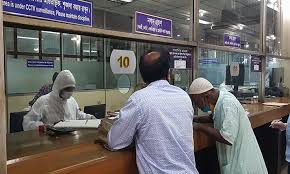 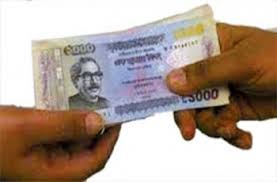 নিচের ছবিগুলোর দিকে লক্ষ কর-
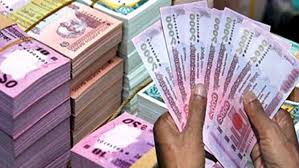 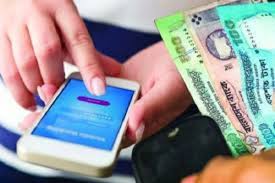 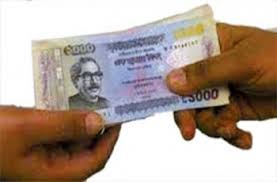 লেনদেন
এই পাঠ শেষে শিক্ষার্থীরা...
লেনদেন কি তা বলতে পারবে। 

লেনদেনের বৈশিষ্ট্য/ প্রকৃতি শনাক্ত করতে পারবে। 

হিসাব সমীকরন বিশ্লেষন করতে পারবে।
সুবিধা গ্রহীতা
সুবিধা দাতা
লেন	  +        দেন
        প্রদান     +        গ্রহন
লেনদেন দুই ধরনের
একক কাজ
নিচের কোন গুলো লেনদেন শনাক্ত কর।

১) একজন পাওনাদারকে পরিশোধ ৫০০০ টাকা। 

২) মালিকের ব্যক্তিগত অর্থ থেকে ৫০০ টাকা চুরি।
হিসাব সমীকরন
A =  L  +  E

A= Assets (সম্পদ) 
L= Liabilities (দায়) 
E= Equity (মালিকানা স্বত্ব)
হিসাব সমীকরন বধির্ত রূপ
A= L+ (C+R+Ex -D)
A= Assets (সম্পদ) 
L= Liabilities (দায়) 
C= Capital (মূলধন) 
R= Revenue (রেভিনিউ বা আয়) 
Ex = Expenses (খরচ বা ব্যয়) 
D= Drawings (উত্তোলন)
দলীয় কাজ
হিসাব সমীকরনের নিন্মোক্ত লেনদেন সমূহের প্রভাব দেখাও। 

২০১৭-মার্চ-১ ভাড়া পরিশোধ ৫০০০ টাকা

মার্চ-২ মেশিন ক্রয় ৩০,০০০ টাকা

মার্চ-৩ মেশিন মেরামত ৩০০ টাকা
মূল্যায়ন
লেনদেন বলতে কি বুঝ?

লেনদেন কত প্রকার কি কি?

বাকীতে লেনদেনের জন্য কোন দলিল ব্যবহৃত হয়?
বাড়ীর কাজ
“প্রত্যক্ষ লেনদেন ঘটনা কিন্তু প্রত্যক্ষ লেনদেন ঘটনা নয়” উক্তিটি বিশ্লেষন কর।
ধন্যবাদ
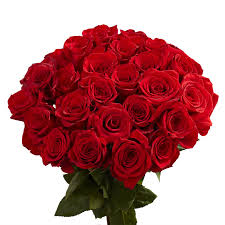